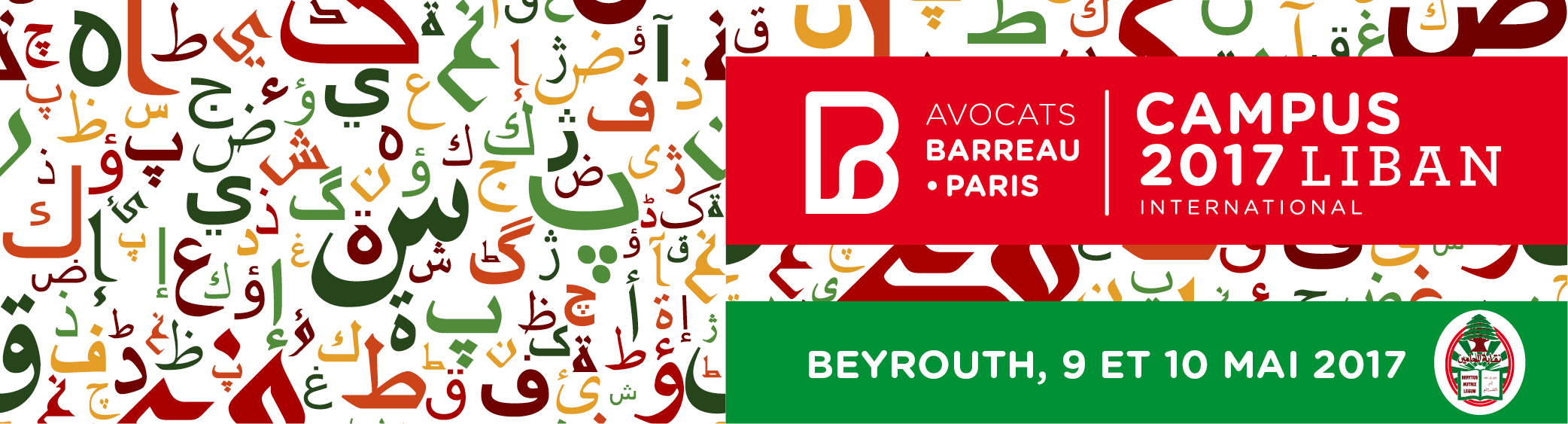 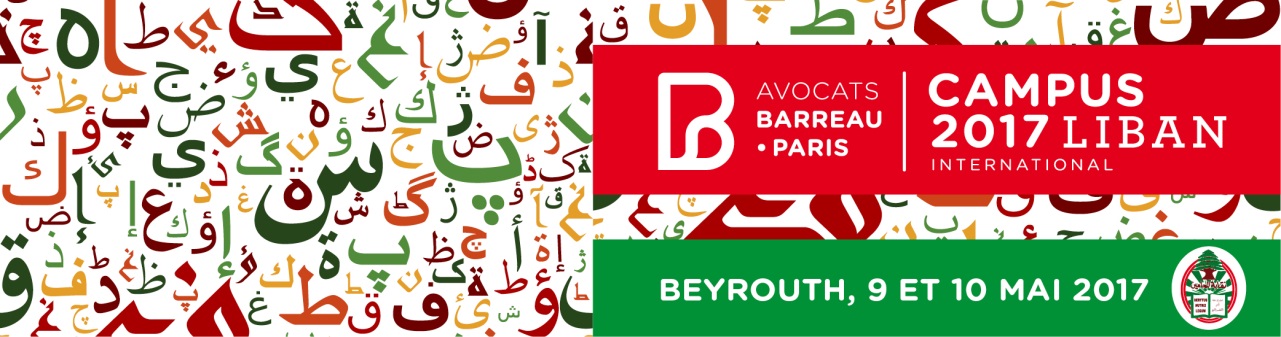 L’ACCOMPAGNEMENT ET LA PROTECTION DES VICTIMES LA PRISE EN CHARGE DES AUTEURS
Présenté par my-KIM YANG PAYA
Avocat au barreau de Paris 
Secrétaire du Conseil de l’Ordre
TITRE DE LA PRÉSENTATION
JJ/MM/AAAA
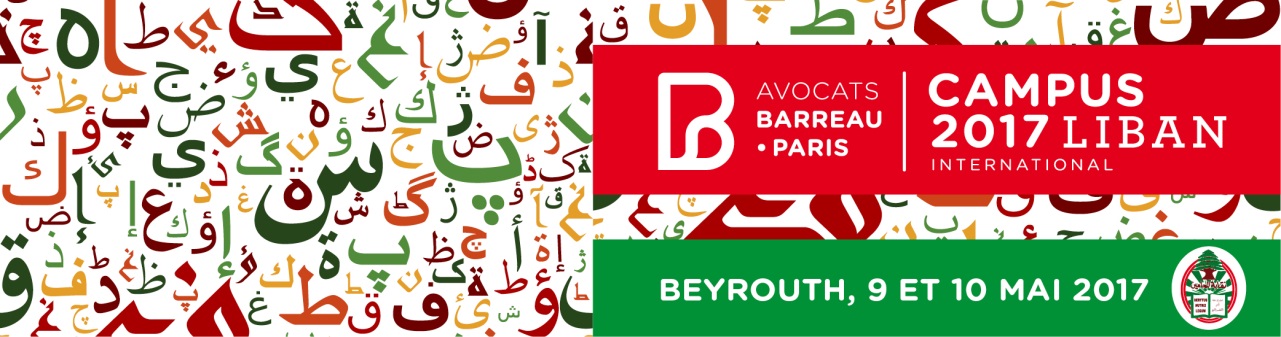 SOMMAIRE
Introduction sur l’EVOLUTION DE LA LEGISLATION française ENTRE 2010 ET 2016
La prise en charge judiciaire des victimes
LA PRISE EN CHARGE DES AUTEURS
01
02

03
CAMPUS LIBAN 2017
9 ET 10 MAI
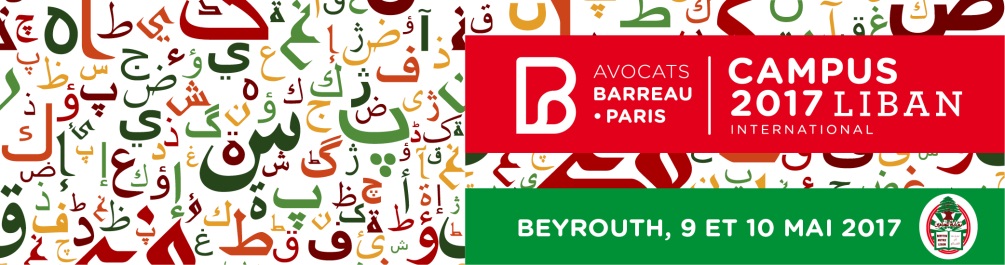 01
INTRODUCTION SUR L’EVOLUTION de la législation française entre 2010 ET 2016
CAMPUS LIBAN  2017
9 ET 10 MAI
LES CHIFFRES
1 femme tuée tous les 3 JOURS SOUS LES COUPS DE SON CONJOINT223 000 femmes âgées de 18 à 75 ans sont victimes de violences conjugales dans ses formes les plus graves (violences physiques et/ou sexuelles de la part de leur conjoint ou ex-conjoint)Seulement 14% DE PLAINTE
TITRE DE LA PRÉSENTATION
JJ/MM/AAAA
EVOLUTION LEGISLATIVE
Sept lois promulguées entre 2010 ET 2016, dont notamment la loi n° 2010-769 du 9 juillet 2010 relative aux violences faites spécifiquement aux femmes, qui créée l’ORDONNANCE DE PROTECTIONCette loi est complétée et renforcée par la loi n°2014-873 du 4 août 2014, qui généralise dans toute la France le dispositif de téléassistance « femmes en grand danger » et instaure les stages de sensibilisation dédies aux auteurs de violences, sur lesquels nous reviendronsune loi n°2012-954 relative au harcèlement sexuel est EGALEMENT INTERVENUE AFIN DE définir et renforcer le délit DE HARCELEMENT SEXUEL, DANS L’OBJECTIF d’ASSURER UNE meilleure protection des femmes dans la rue et au travail notamment
TITRE DE LA PRÉSENTATION
JJ/MM/AAAA
Un arsenal législatif plus complet
Ces multiples évolutions législatives ont permis au législateur d’avoir un arsenal législatif plus sévère en matière de délits et de crimes commis contre les femmes
 En plus des délits et crimes de droit commun tel que le viol, l’agression sexuelle ou le harcèlement sexuel, le législateur a renforce certaines dispositions telles que celles relatives aux femmes victimes de mariages forces ou d’interruptions forcées de grossesse
 ainsi, la loi n° 2010-769 du 9 juillet 2010 établit ainsi le mariage force comme une circonstance aggravante des violences exercées contre une femme qui refuserait LE MARIAGE qu’on lui impose
 la LOI n° 2013-711 du 5 août 2013 érige en infraction délictuelle la tentative d’interruption forcée de grossesse est punie des mêmes peines qu’une interruption forcée de grossesse effectivement réalisée
TITRE DE LA PRÉSENTATION
JJ/MM/AAAA
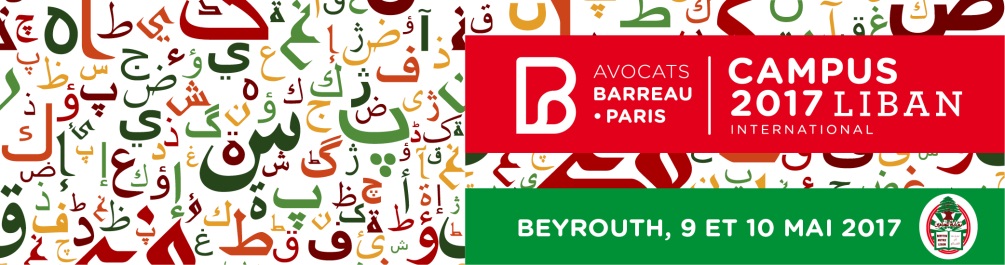 02
La prise en charge des FEMMES victimes de violence
CAMPUS LIBAN  2017
9 ET 10 MAI
A) LA PRISE EN CHARGE CIVILE
L’ORDONNANCE DE PROTECTION
 la loi n° 2010-769 du 9 juillet 2010, complétée et renforcée par la loi n°2014-873 du 4 août 2014, a introduit la possibilité pour le juge aux affaires familiales de délivrer, dans les situations d’urgence, une ordonnance de protection.
 Dès réception de la demande d’ordonnance de protection, le juge convoque la victime et l’auteur afin d’entendre leurs arguments, ces auditions pouvant avoir lieu séparément s’il l’estime opportun. Si le juge estime qu’au vu des éléments produits devant lui et contradictoirement débattus, il existe des raisons sérieuses de considérer comme vraisemblables la commission des faits de violence allégués et le danger auquel la victime est exposée, il délivre cette ordonnance pour une durée maximale de quatre mois.
 Par le biais de cette ordonnance, il peut interdire à l’auteur des violences de rencontrer une ou plusieurs personnes désignées expressément dans son ordonnance, il peut statuer sur une résidence séparée des époux en précisant lequel continuera à résider au sein du logement conjugal et notamment, attribuer la jouissance de ce logement au concubin qui n’est pas à l’origine des violences, tout en précisant les modalités de prise en charge des frais afférents à ce logement.
 Une telle mesure permet ainsi d’éviter à la victime de subir de nouvelles violences, en permettant l’éloignement de l’auteur des violences, ce qui évite la récidive et la précarité que la femme pourrait subir si elle décide de fuir le foyer.
TITRE DE LA PRÉSENTATION
JJ/MM/AAAA
2. La facilite d’acces a un logement d’urgence
Les services de l'Etat dans le département, chargés de mettre en œuvre la politique d'accès au logement des personnes sans domicile ou éprouvant des difficultés particulières à se loger, doivent assurer le pilotage effectif des services intégrés d'accueil et d'orientation (SIAO). 
 C’est ainsi qu’une circulaire interministérielle du 12 avril 2013, A MIS en place un modèle-type de convention conclue entre les SIAO et les associations gestionnaires des centres d’hébergement d’urgence ou d’hébergement dédiés aux femmes.
 LA CIRCULAIRE INSISTE sur la facilitation du parcours pour obtenir un logement pour les femmes victimes de violences.
 La circulaire affirme que « la mobilisation de tous les acteurs est nécessaire dans le double objectif d'assurer la mise en sécurité des femmes victimes de violences et d'améliorer la fluidité de leur parcours afin d'assurer un accès le plus rapide possible à une solution de logement adaptée à la situation de la personne ».
 Ce partenariat entre l’Etat et les associations s’occupant d’héberger les femmes victimes de violences permet d’agir de manière plus efficace dans la prise en charge des victimes souhaitant quitter un domicile familial violent.
TITRE DE LA PRÉSENTATION
JJ/MM/AAAA
3. Les contacts téléphoniques
en dehors des numéros d’urgence permettant de contacter la police ou les pompiers,  le législateur a souhaité mettre en œuvre un numéro d’appel dédié : le 3919. C’est un numéro destiné aux femmes victimes de violences, ainsi qu’à leur entourage et aux professionnels concernés.
 C’est un numéro d’écoute national et anonyme, accessible et gratuit depuis un poste fixe en métropole et dans les DOM. 
 En outre, la loi Du 4 aout 2014 a également généralisé le dispositif « Femmes en grand danger », un dispositif de téléassistance dédié à la protection des femmes en grand danger. Ce dispositif est issu d’une expérimentation menée dans treize départements de France, qui a prouvé son efficacité.
 Accordé par le Procureur de la République après évaluation du danger encouru par la femme victime de violences, le téléphone d’alerte permet de garantir une intervention rapide des forces de sécurité en cas de grave danger. 
 Ce dispositif ne concerne que les couples ne cohabitant plus ensemble, lorsque l’auteur des violences a fait l’objet d’une interdiction d’entrer en contact avec la victime.
TITRE DE LA PRÉSENTATION
JJ/MM/AAAA
B) La prise en charge pénale
Le préalable a l’ACTION JUDICIAIRE : le principe d’EVICTION DU CONJOINT VIOLENT
Le constat : la victime reste bien souvent lie a l’AUTEUR DES VIOLENCES car fuir le domicile signifierait subir LA précarité 
       l’article 35 de la loi n° 2014-873 du 4 août 2014 pour l'égalité réelle entre les femmes et les hommes prévoit qu’à tous les stades de la procédure pénale, y compris durant les phases procédurales où l’action publique n’a pas été mise en mouvement, et sauf circonstances particulières, le principe est désormais l’éviction du conjoint violent du domicile dès lors que les faits sont susceptibles d’être renouvelés et que la victime y a donné un avis favorable
TITRE DE LA PRÉSENTATION
JJ/MM/AAAA
2. La plainte
 La première étape : dépôt de plainte OU MAIN COURANTE ?
 La main courante, OU PROCES VERBAL DE RENSEIGNEMENT JUDICIAIRE, est une simple déclaration, permettant de conserver trace écrite des violences que la victime a subi. Elle ne donne lieu a aucune enquête, ni suivi judiciaire, mais peut être très utile en cas de dépôt de plainte ultérieure
 LA VICTIME PEUT EGALEMENT PORTER PLAINTE. Si le commissariat refuse de prendre sa plainte, ELLE PEUT S’ADRESSER DIRECTEMENT AU Tribunal de Grande Instance du lieu où l’infraction a été commise, par lettre recommandée avec accusé de réception, adressé au Procureur de la République, à laquelle il faut joindre toute photo, certificat médical ou attestation de témoins
 Si l’urgence de la situation l’exige, la victime peut requérir l’intervention des forces publiques directement à son domicile ou au lieu de commission des violences, par simple appel téléphonique. Plus cet appel est précisément circonstancié (localisation de la victime, nombre de personnes présentes, présence d’armes ou d’animaux dangereux etc...) plus l’intervention des forces de l’ordre sera efficace
TITRE DE LA PRÉSENTATION
JJ/MM/AAAA
3. LA PROTECTION DE LA VICTIME EN ATTENDANT LE PROCES
 En droit français, les dispositifs de protection s’organisent autour de deux axes : l’éloignement des auteurs de violences et, si ça ne suffit pas, la privation de liberté
 LA VICTIME PEUT quitter le domicile familial, sans craindre de se le voir reprocher par la suite, par exemple dans le cadre d’une procédure de divorce
 le relogement des femmes victimes de violence : la circulaire interministérielle du 12 avril 2013, met en place un modèle-type de convention conclue entre les SERVICES DE L’ETAT DANS LES DEPARTEMENTS et les associations gestionnaires des centres d’hébergement d’urgence ou d’hébergement dédiés aux femmes, en insistant sur la facilitation du parcours pour obtenir un logement pour les femmes victimes de violences
 la loi de 2014 a également généralisé le dispositif « Femmes en grand danger » issu de la loi du 4 août 2014 pour l'égalité réelle entre les femmes et les hommes : dispositif de téléassistance dédié à la protection des femmes en grand danger
 Accordé par le Procureur de la République après évaluation du danger encouru par la femme victime de violences, le téléphone d’alerte permet de garantir une intervention rapide des forces de sécurité en cas de grave danger
 Ce dispositif ne concerne que les couples ne cohabitant plus ensemble, lorsque l’auteur des violences a fait l’objet d’une interdiction d’entrer en contact avec la victime
TITRE DE LA PRÉSENTATION
JJ/MM/AAAA
4. LE PROCES
SI LES VIOLENCES SONT CONSTITUTIVES D’UN DELIT ELLES SONT JUGEES DEVANT UN TRIBUNAL CORRECTIONNEL ; SI ELLES CONSTITUENT UN CRIME ELLES SONT JUGEES DEVANT UNE COUR D’ASSISES
 Le Procureur requiert la condamnation de L’INDIVIDU A UNE PEINE D’EMPRISONNEMENT OU UNE PEINE ALTERNATIVE AINSI QU’UNE AMENDE, TANDIS QUE LA VICTIME PEUT SE CONSTITUER PARTIE CIVILE AFIN DE DEFENDRE SES INTERETS ET OBTENIR REPARATION
 la charge de la preuve repose sur le ministère public, CEPENDANT LA PRESENCE D’UN AVOCAT EST UN GAGE DE SECURITE POUR LA VICTIME, assurée d’ETRE DEFENDU PAR UN PROFESSIONNEL CONNAISSANT LA PROCEDURE ET CAPABLE DE FAIRE VALOIR SES PREUVES
Si les magistrats estiment les preuves suffisantes, et compte-tenu du casier judiciaire et de l’attitude de l’auteur des violences, ils le condamneront à une peine de prison, assortie ou non d’une peine d’amende, ou à une peine alternative telle qu’un sursis avec mise à l’épreuve.
TITRE DE LA PRÉSENTATION
JJ/MM/AAAA
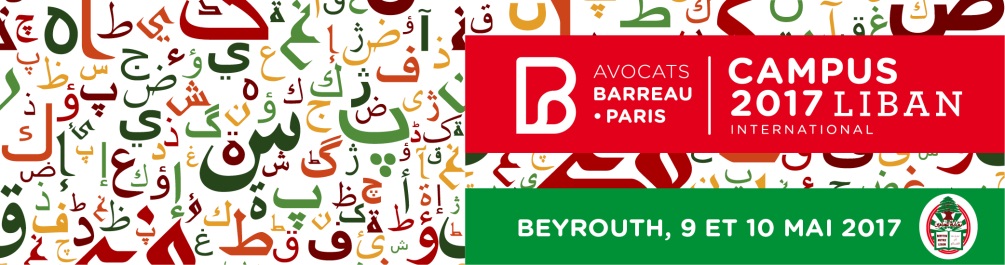 03
LA PRISE EN CHARGE DES AUTEURS DE VIOLENCES
CAMPUS LIBAN  2017
9 ET 10 MAI
A) UN BREF HISTORIQUE DE LA PRISE EN CHARGE DES AUTEURS DE VIOLENCE
BENEFICE DE L’expérience canadienne
 L’eXPERIENCE française au parquet de Douai entre 2003 ET 2010 : Le magistrat LUC FReMIOT a impulsé une expérimentation consistant en une prohibition des mains courantes dans le ressort de la Cour d’appel de Douai, prohibition qui s'accompagnait d’une exclusion temporaire des auteurs de leur domicile, dès le dépôt de plainte. Ces mesures étaient, évidemment, couplées à une enquête systématique sur les faits rapportés
TITRE DE LA PRÉSENTATION
JJ/MM/AAAA
B) LA PRISE EN CHARGE ASSOCIATIVE
En France, il a fallu attendre 2005 pour que le plan global de lutte contre les violences au sein du couple intègre la prise en charge des auteurs de violence, notamment dans sa dimension thérapeutique
 OBJECTIF DE LUTTE CONTRE LA RECIDIVE
 Sur la base des analyses des profils psychologiques des auteurs de violences, deux types de prise en charge se sont développées : l’hébergement par les associations dédiées à l’accueil des personnes exclues ou marginalisées et le stage de responsabilisation des auteurs de violences conjugales
 La prise en charge de l'auteur par une association a pour objectif de l’écarter du domicile conjugal en le plaçant, pour un temps donné, dans un foyer où il est contraint de coexister avec les pensionnaires habituels des lieux, qui sont des personnes isolées et déstructurées
 La procédure se déroule ainsi : suite à l’enquête, si les violences sont avérées, l’auteur est orienté par le Procureur de la République vers une structure susceptible de l’accueillir comme le PERMET l'article 41-1 alinéa 6 du Code de procédure pénale
 A l’issue de cette période d’isolement, l’objectif est un retour à domicile de l’auteur des personnes mises en cause dont le comportement a fait l’objet d’une fiche d’évaluation qui permet d’apprécier l’évolution et leur engagement dans la réflexion. Mais à une double condition :Le compagnon est pris en charge par un travailleur social qu’elle peut appeler de jour comme de nuit et Tout nouveau comportement violent les conduirait directement devant le tribunal correctionnel par voie de comparution immédiate
TITRE DE LA PRÉSENTATION
JJ/MM/AAAA
C) La prise en charge judiciaire : le stage de RESPONSABILISATION
l’article 50 de la loi de 2014 a étendu le champ d’application des stages de sensibilisation, déjà prévus pour les auteurs de violence parentale, aux auteurs de violences conjugales. Elle donne ainsi un fondement légal à ces stages, appelés « stages de responsabilisation pour la prévention et la lutte contre les violences au sein du couple »
 ALTERNATIVE AUX POURSUITES : ils sont décidés par le procureur de la République et effectués aux frais de l’auteur des faits. Si celui-ci refuse ou n’obéit pas aux obligations imposées par l’accomplissement de ce stage, le Procureur est libre de déclencher à tout moment l’action publique
 Au cours de ce stage, les psychiatres et psychologues étudient avec l’auteur les causes de son comportement et l’accent est mis sur l’itinéraire qui l’a amené à la commission des premières violences
 L’objectif de cette prise en charge est de renforcer la responsabilisation de l’individu
 Le même type de prise en charge a été mis en place en milieu fermé à la maison d’arrêt de Douai, pour des auteurs déjà condamnés qui préparent leur sortie de prison
TITRE DE LA PRÉSENTATION
JJ/MM/AAAA
My-Kim YANG-PAYA
Avocate au barreau de parissecretaire general de l’ORDRE DES AVOCATS
T 01 45 49 48 49
282 boulevard Saint-Germain 75007 PARIS
WWW.AVOCATPARIS.ORG